The Style of Graduate Writing IIAn AWC GRADUATE WRITING WORKSHOP
Welcome!
My name is Brooke Boling
I am the Graduate Assistant for the AWC. 
You can reach me at bolingbe@ucmail.uc.edu
2
Style of Graduate Writing I vs Style of Graduate Writing II
3
1
Coherence
Moving from old to new information
4
Overview
In the context of writing studies, coherence refers to the logical bridge between ideas in a sentence.
Coherence is sometimes called “flow.” It is important because a coherent statement is easier for your reader to follow.
Coherent statements are built by presenting old or familiar information before new information.
If you’ve ever puzzled over a sentence or a paragraph because it didn’t “flow,” it was probably a coherence issue.
5
Overview
Focusing on coherence occurs with revision.
Begin sentences with short, simple words and phrases.
These phrases should communicate information that appeared in previous sentences, or build on knowledge that you share with your reader.
Within a paragraph, keep your topics, or main points, direct and reasonably consistent.
6
Overview
Limit yourself to one or two ideas per sentence, especially when presenting complex ideas.
Remember that simple sentences enhance your writing.
Start with familiar information to orient your audience, then proceed to the new information.
Train yourself to recognize coherence when reading. Pay attention to how writers shift from thought to thought.
If you’re unsure if a paragraph is coherent, here are two techniques to check.
7
Color-Coding Technique
Highlight topics in different colors, and make sure sentence endings and beginnings go together.
8
Diagnosis, Analysis, Revision
Diagnosis
Underline the first few words of every sentence in a paragraph, ignoring short introductory phrases such as "In the beginning," or "For the most part."
If you can, underline the first few words of every clause. (Remember that a clause has a subject and verb)
9
Diagnosis, Analysis, Revision
Analysis
Read your underlined words. Is there a consistent set of related topics?
Will your reader see these connections among the topics?
Imagine that the passage has a title. The words in the title should identify what should be the topics of most of the sentences.
Decide what you will focus on in each paragraph.
10
Diagnosis, Analysis, Revision
Revision
In most sentences, make your topics subjects that do the action in the sentences.
Move your topics to the beginning of your sentences. Avoid hiding your topic behind long introductory phrases or clauses.
11
Sample Passage
Topics are crucial for readers because readers depend on topics to focus their attention on particular ideas toward the beginning of sentences. Topics tell readers what a whole passage is "about." If readers feel that a sequence of topics is coherent, then they will feel they are moving through a paragraph from a cumulatively coherent point of view. But if throughout the paragraph readers feel that its topics shift randomly, then they have to begin each sentence out of context, from no coherent point of view. When that happens, readers feel dislocated, disoriented, and out of focus.
12
Sample Passage
Topics are crucial for readers because readers depend on topics to focus their attention on particular ideas toward the beginning of sentences. Topics tell readers what a whole passage is "about." If readers feel that a sequence of topics is coherent, then they will feel they are moving through a paragraph from a cumulatively coherent point of view. But if throughout the paragraph readers feel that its topics shift randomly, then they have to begin each sentence out of context, from no coherent point of view. When that happens, readers feel dislocated, disoriented, and out of focus.
13
Sample Passage
Topics are crucial for readers because readers depend on topics to focus their attention on particular ideas toward the beginning of sentences. Topics tell readers what a whole passage is "about." If readers feel that a sequence of topics is coherent, then they will feel they are moving through a paragraph from a cumulatively coherent point of view. But if throughout the paragraph readers feel that its topics shift randomly, then they have to begin each sentence out of context, from no coherent point of view. When that happens, readers feel dislocated, disoriented, and out of focus.
Read your underlined words. Is there a consistent set of related topics?
Will your reader see these connections among the topics?
Imagine that the passage has a title. The words in the title should identify what should be the topics of most of the sentences.
Decide what you will focus on in each paragraph.
14
[Speaker Notes: 1. topics, readers, topics, readers, they, readers, they, readers. Do these words help guide your reader along?
2. Utilize repetition—passage does this well: the phrase “readers feel that” is used twice. The third time it is used, there’s a variation to the pattern. This variation is direct, concise, and surprising: “Readers feel dislocated,” begins this clause.
Pattern of progression—in 1st sentence, the phrase, “topics are crucial” is used and then the writer explains how topics are crucial in the rest of this sentence and the next.
3. Sample Title: “How Topics Coherently Guide the Reader” Do the themes in the above passage match with this title?
4. Think about the importance of your topics and what happens to the paragraph if these topics are not utilized. In the sample passage, the highlighted phrase seems out of place.]
Sample Passage
Topics are crucial for readers. Topics tell readers what a whole passage is "about." Readers depend on topics to focus their attention on particular ideas toward the beginning of sentences. If readers feel that a sequence of topics is coherent, then they will feel they are moving through a paragraph from a cumulatively coherent point of view. But if throughout the paragraph readers feel that its topics shift randomly, then they have to begin each sentence out of context, from no coherent point of view. When that happens, readers feel dislocated, disoriented, and out of focus.
15
[Speaker Notes: In this revision, the phrase “what a passage is ‘about,’” comes before “Readers depend…” This coheres better than the initial draft because the writer sets the reader up for a definition, or in-depth explanation of what the word “about”’ means.]
Questions for Revision
Do your sentences "hang together"? 
Readers should be able to move easily from one sentence to the next; each sentence should work with the one before and after it.
Does the sentence begin with information that’s familiar to the reader? 
Readers will be familiar with your information if it has already been touched upon in the previous sentence.
Does the sentence end with new information for the reader?
Can your reader quickly identify the topic of each paragraph?
16
Tips for Revision
Highlight topics in different colors, and make sure sentence endings and beginnings go together.
Think about the gradual movement from idea to idea as a tunnel you are guiding your reader through.
Look for examples of coherence when you are reading.
Think about coherence alongside emphasis: your structure should put your most important information where the reader will recognize its significance. 
Try giving yourself a few days between writing and revising to get a fresh look.
17
2
Emphasis
"If you begin a sentence well, the end will almost take care of itself." -Joseph Williams
18
Overview
Emphasis works together with coherence; coherence focuses on sentences working well together, while emphasis focuses on the order of words/ideas within the sentence
When revising for emphasis, focus on how your sentences end and consider restructuring with a subordinate clause
19
Examples
Weak: The data that are offered to establish the existence of ESP do not make believers of us for the most part. 
Better: For the most part, the data that are offered to establish the existence of ESP do not make believers of us.
Weak: Sociobiologists are making the provocative claim that our genes largely determine our social behavior in the way we act in situations we find around us every day.
Better: Sociobiologists are making the provocative claim that our genes largely determine our social behavior.
20
Exercise
No one can explain why that first primeval superatom exploded and thereby created the universe in a few words.

Overbuilding of suburban housing developments has led to the existence of extensive and widespread flooding and economic disaster in some parts of our country in recent years, it now seems clear.
21
Arranging Sentences for Emphasis
Tell readers something important is coming by using words and phrases like especially, particularly, crucially, most importantly, and above all.
Repeat key words
Vary sentences by using patterns and breaking established patterns
Put words you wish to emphasize near the beginnings and endings of sentences
22
Arranging Sentences for Emphasis
Add a short sentence after a long sentence or a sequence of long sentences
Vary sentences by using a question after a series of statements
The final position in the sentence carries the most weight, so place subordinate clauses before main clauses to give maximal emphasis to the main clause
23
Tips & Resources
Check out Purdue OWL links in the final slide and download sample exercises online. 
Think of emphasis as being like a camera angle—watch out for moments when your focus is blurry or on the wrong object.
Write down sentences you think are exceptional. They are probably using stylistic elements like emphasis to their advantage.
Think about coherence alongside emphasis: your structure should put your most important information where the reader will recognize its significance.
24
3
Precision
To make your writing as precise as possible, use effective, concise, and strong language
25
Concision
Replace several vague words with one strong word:
The politician talked about several of the merits of after-school programs in his speech
Suzie believed but could not confirm that Billy had feelings of affection for her.
Fix by replacing wordy descriptions with a specific word:
The politician touted after-school programs in his speech.
Suzie assumed that Billy adored her.

Tip: Brainstorming or searching a thesaurus can lead to the word best suited for a specific instance. Notice that these examples convey more as they drop in word count.
26
Concision
Interrogate individual words in sentences. Check every word to make sure that it is providing something important and unique to a sentence. 
The teacher demonstrated some of the various ways and methods for cutting words from my essay that I had written for class.
The teacher demonstrated methods for cutting words from my essay.

Tip: You may not have time to do this with every sentence when revising for class. Focus on sentences that you or someone else has identified as wordy or unclear.
27
Concision
Combine sentences: 
Ludwig's castles are an astounding marriage of beauty and madness. By his death, he had commissioned three castles.
Ludwig's three castles are an astounding marriage of beauty and madness.

The supposed crash of a UFO in Roswell, New Mexico aroused interest in extraterrestrial life. This crash is rumored to have occurred in 1947.
The supposed 1947 crash of a UFO in Roswell, New Mexico aroused interest in extraterrestrial life.
28
Eliminate Words
Eliminate words that explain the obvious or provide excessive details.

Wordy: I received your inquiry that you wrote about tennis rackets yesterday, and read it thoroughly. 
Precise: I received your inquiry about tennis rackets yesterday. 

Wordy: It goes without saying that we are acquainted with your policy on filing tax returns, and we have every intention of complying with the regulations that you have mentioned.
Precise: We intend to comply with the tax-return regulations that you have mentioned.
29
Eliminate Words
Eliminate unnecessary determiners and modifiers.

Wordy: Any particular type of dessert is fine with me.
Precise: Any dessert is fine with me.
Wordy: Balancing the budget by Friday is an impossibility without some kind of extra help.
Precise: Balancing the budget by Friday is impossible without extra help.
You can often remove words like kind of, sort of, type of, really, basically, for all intents and purposes, definitely, actually, generally, individual, specific
30
Eliminate Words
Remove repetitive wording. Watch for phrases or longer passages that repeat words with similar meanings. Delete redundant pairs and categories.
Wordy: The supply manager considered the correcting typewriter an unneeded luxury.
Precise: The supply manager considered the correcting typewriter a luxury.
Redundant pairs: past memories, basic fundamentals, true facts, future plans, end result, final outcome
Redundant categories: large in size, heavy in weight, period in time, round in shape
31
Change Phrases
Change phrases into single-words and adjectives. 
Wordy: The employee with ambition
Precise: The ambitious employee
Wordy: The department showing the best performance
Precise: The best-performing department

Change unnecessary that, who, and which clauses into phrases
Wordy: The report, which was released recently
Precise: The recently released report
Wordy: All applicants who are interested in the job must... 
Precise: All job applicants must...
32
Common Errors to Avoid
Overusing expletives at the start of sentences. Expletives are phrases of the form it + be-verb or there + be-verb.

Wordy: It is the governor who signs or vetoes bills.
Precise: The governor signs or vetoes bills.

Wordy: There are four rules that should be observed: ...
Precise: Four rules should be observed:...
33
Common Errors to Avoid
Nominalization: noun forms of verbs

Wordy: The function of this department is the collection of accounts.
Precise: This department collects accounts.

Wordy: The current focus of the medical profession is disease prevention.
Precise: The medical profession currently focuses on disease prevention.
34
Common Errors to Avoid
Unnecessary infinitive phrases

Wordy: The duty of a clerk is to check all incoming mail and to record it.
Precise: A clerk checks and records all incoming mail.

Wordy: A shortage of tellers at our office on Friday has caused customers to become dissatisfied with service.
Precise: A teller shortage at our office on Friday has caused customer dissatisfaction.
35
Common Errors to Avoid
Indirect/wandering language or figures of speech
because, since, why:
the reason for, for the reason that, owing/due to the fact that, in light of the fact that, considering the fact that, on the grounds that, this is why
about:
as regards, in reference to, with regard to, concerning the matter of,  where X is concerned
when:
on the occasion of, in a situation in which, under circumstances in which
must, should:
it is crucial that, it is necessary that, there is a need/necessity for, it is important that, cannot be avoided
may, might, could:
it is possible that, there is a chance that, it could happen that, the possibility exists for
can:
is able to, has the opportunity to, has the capacity for, has the ability to
36
Wordiness
Common problems:
Excessive qualifiers (e.g. really, mostly, very, etc.)
Redundant words
Excessive prepositions (e.g. of, to, at, etc.)
Wordy stock phrases (e.g. “It is crucial that”)
37
Thank you!
Langsam 401N
uc.edu/awc
513.556.3912
Appointments available
Monday – Thursday: 9am – 8pm
Friday: 9am- 5pm
Drop-in available
Monday – Friday: 10am – 4pm
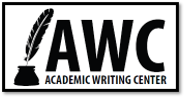 38
Works Cited
Williams, J.M. (2007). Style: Lessons in
      clarity and grace (9th ed.). New
 York: Pearson Longman.
Purdue OWL
https://owl.purdue.edu/owl/general_writing/academic_writing/conciseness/avoid_common_pitfalls.html
https://owl.purdue.edu/owl/english_as_a_second_language/esl_students/nominalizations_and_subject_position.html
https://owl.purdue.edu/owl/general_writing/academic_writing/adding_emphasis/choice_and_arrangement.html
39